Array CRDTs Using Delta Mutations – 
PaPoC 2021
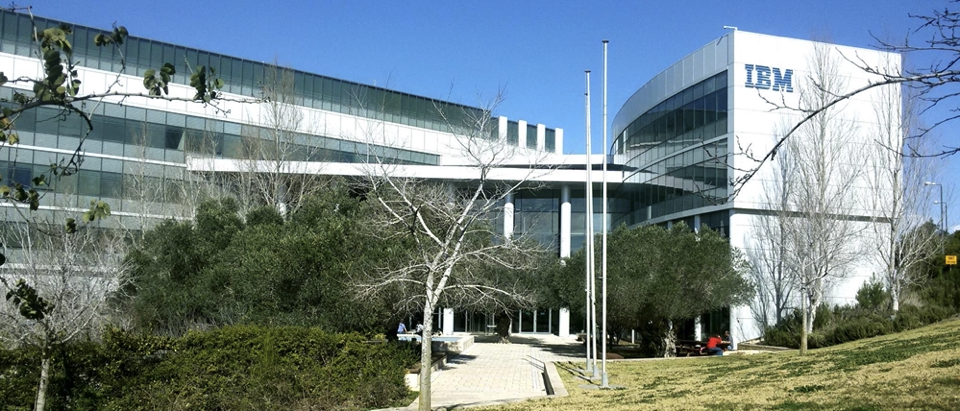 Arik Rinberg (Technion), Tomer Solomon (IBM), Guy Khazma (IBM), Gal Lushi (IBM), Roee Shlomo (IBM), Paula Ta-Shma (IBM)
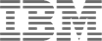 What’s a CRDT?
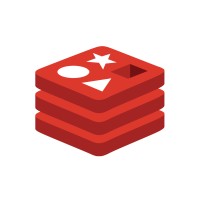 Conflict-free Replicated Data Type
Supports strong eventual consistency 
Replicas can be modified simultaneously

Examples:
Multi Value Register (MVReg)
Last Writer Wins (LWW)
Grow-only Counter (GC)

Used by NoSQL databases:  Redis, Riak, Cosmos DB, etc
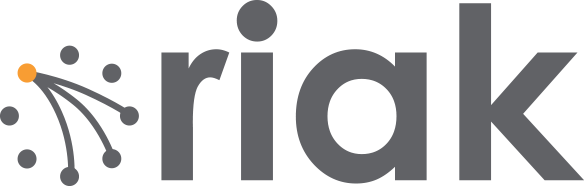 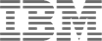 Types of CRDTs
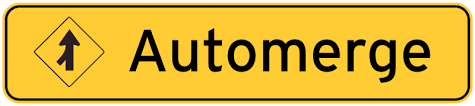 State-based – transmits the entire state
The state is a join-semilattice


Op-based – transmits an operation to be performed for synchronization


Delta-based – transmits a delta
Represent changes to the state by a delta
Deltas are “partial state”, typically small
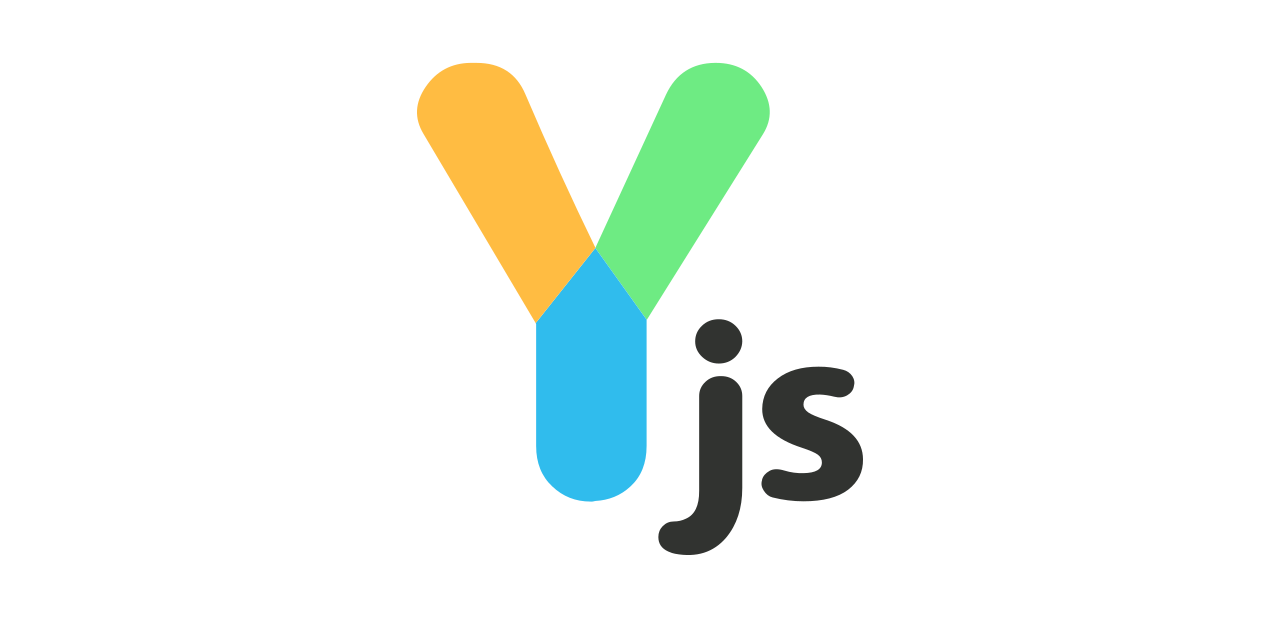 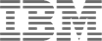 Delta-based CRDT
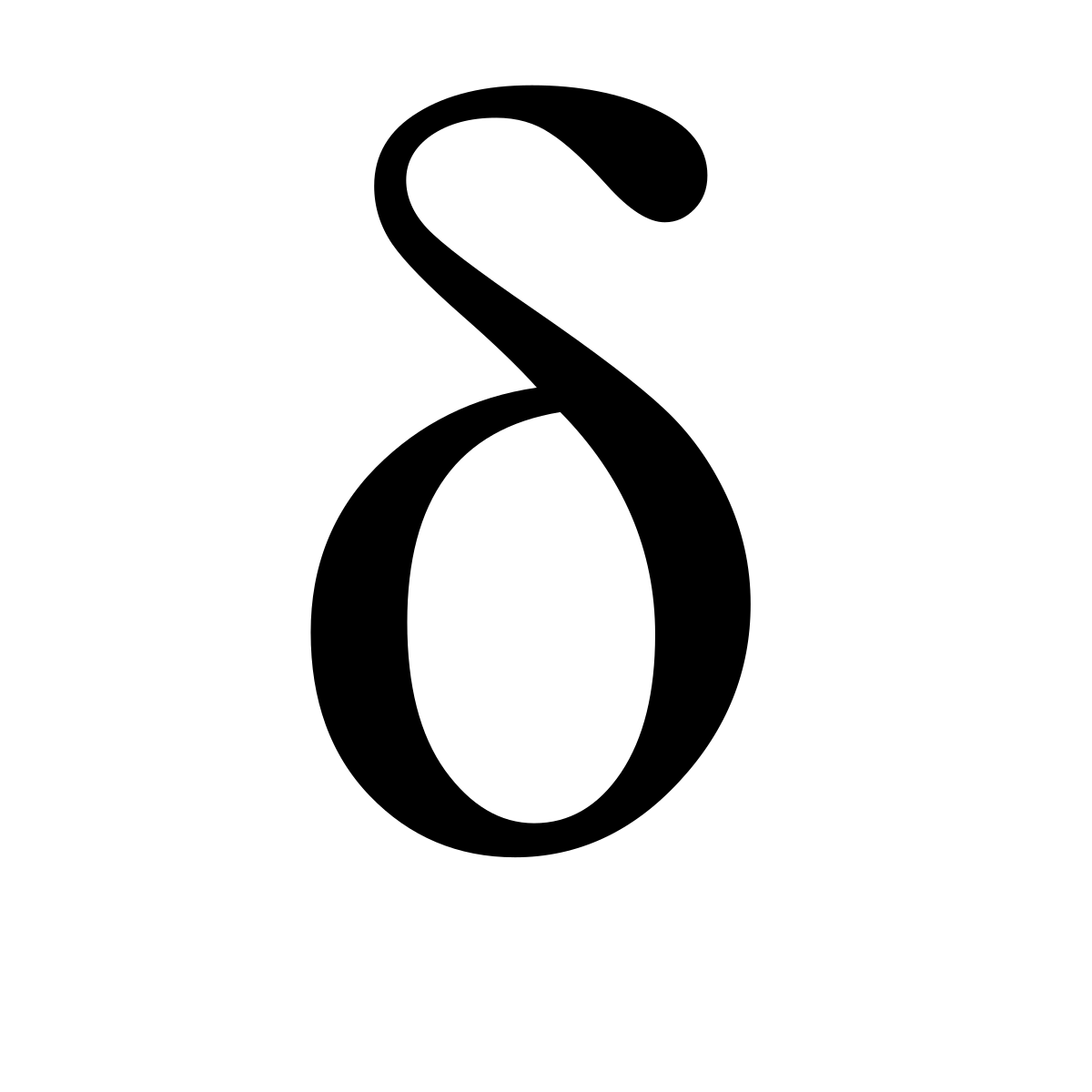 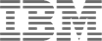 Motivation
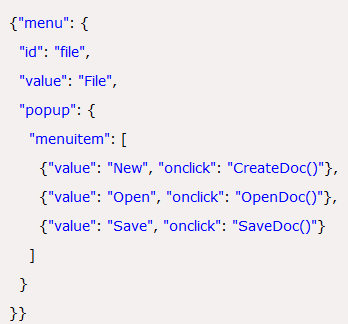 Semi structured documents: JSON, XML, NoSQL databases, etc

Today maps are the main nested delta-based CRDT object
Not sufficient to construct all semi-structured documents
Need also arrays

Requirements for array in semi-structured documents:
Arbitrary nesting
Moving elements around
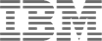 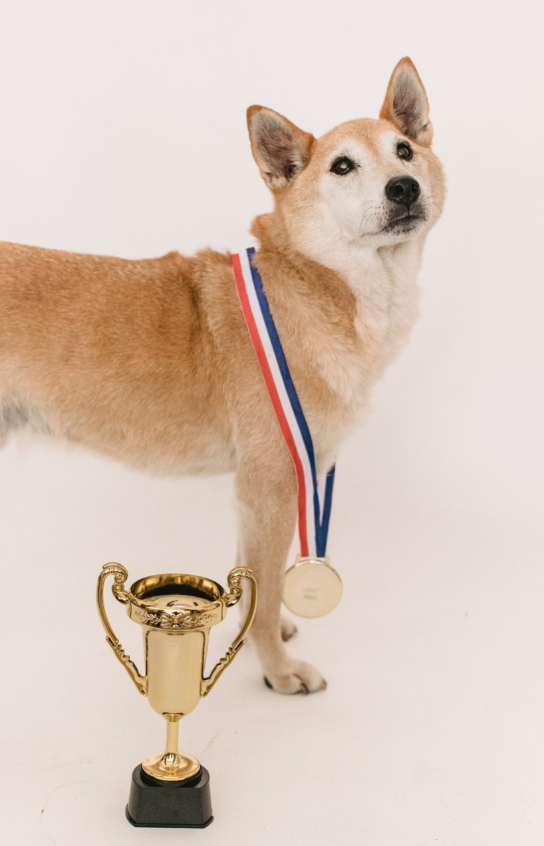 Main contributions
We construct two new delta-based CRDT arrays
Remove-Wins Array (RWArray)
Observed-Remove Array (ORArray)

Properties:
Arbitrary nesting
Moving elements around
No tombstones

Main difference - semantics
Concurrent array operations: Update, Move, Remove

Also, we construct a new dot store data structure (CompDotFun)
Main building block in the array constructions
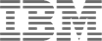 Our arrays
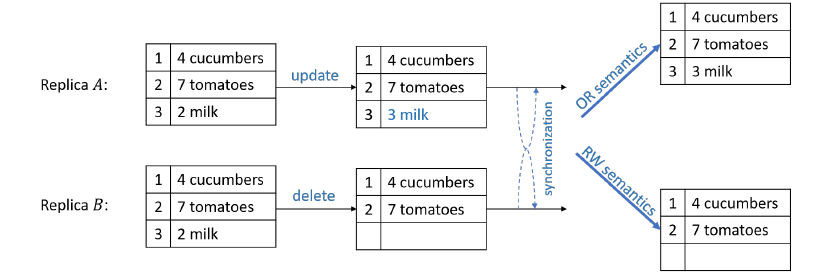 RWArray – Remove Wins Array
Remove > Move, Update
A remove overrides concurrent moves and updates
An update and a move are both preserved when performed concurrently

ORArray – Observed Remove Array
Update > Remove > Move
An update overrides concurrent removes and moves
A remove overrides concurrent moves
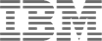 Main building blocks
Existing dot stores from Almeida at. el:
DotMap: maps arbitrary keys to some dot store
DotFun: maps dots to some join-semilattice 


New dot store – CompDotFun (Composable DotFun)
Conceptually a combination of DotMap and DotFun
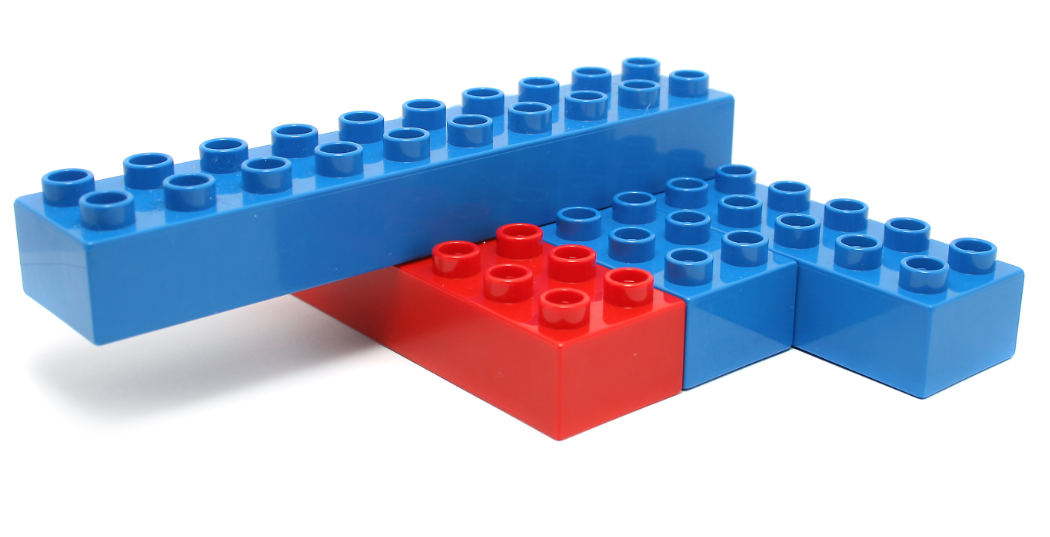 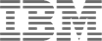 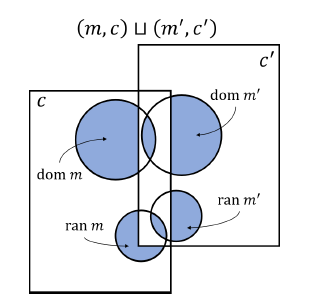 CompDotFun
State: a mapping from dots to some dot store


Main property – a concurrent update of an element to its removal results in the item being deleted
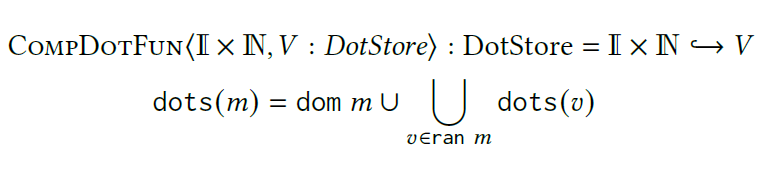 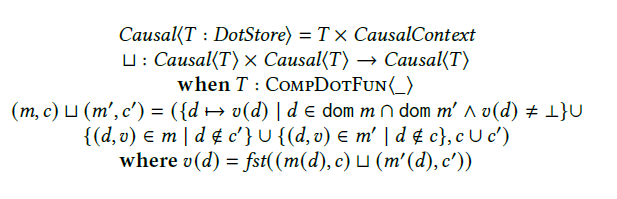 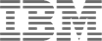 RWArray
Remove > Update, Move

The CompDotFun is the top-level dot store

An array element is uniquely identified by the creation event (i.e., a dot)
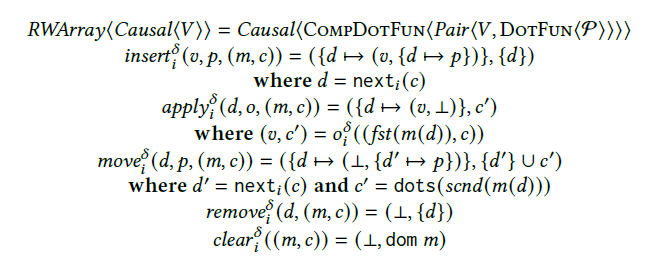 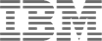 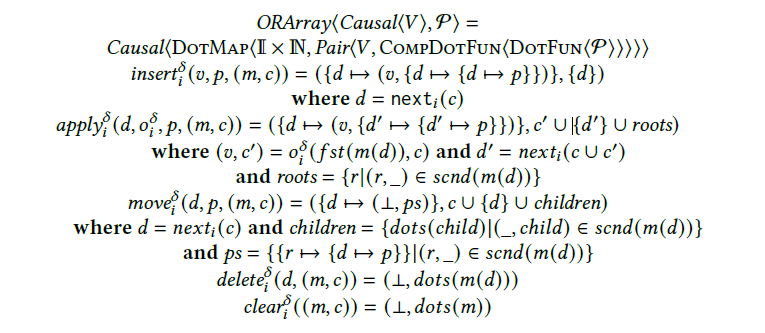 ORArray
Update > Remove > Move

Top-level dot store is DotMap
An array element is uniquely identified by the creation event (i.e., a dot)

The position identifiers are stored in a forest structure inside a CompDotMap
Trees are of height 3
Insert: a new root is added
Update: a new root is added, and previous ones are removed
Move: middle level of existing trees are updated
Remove: all roots are removed
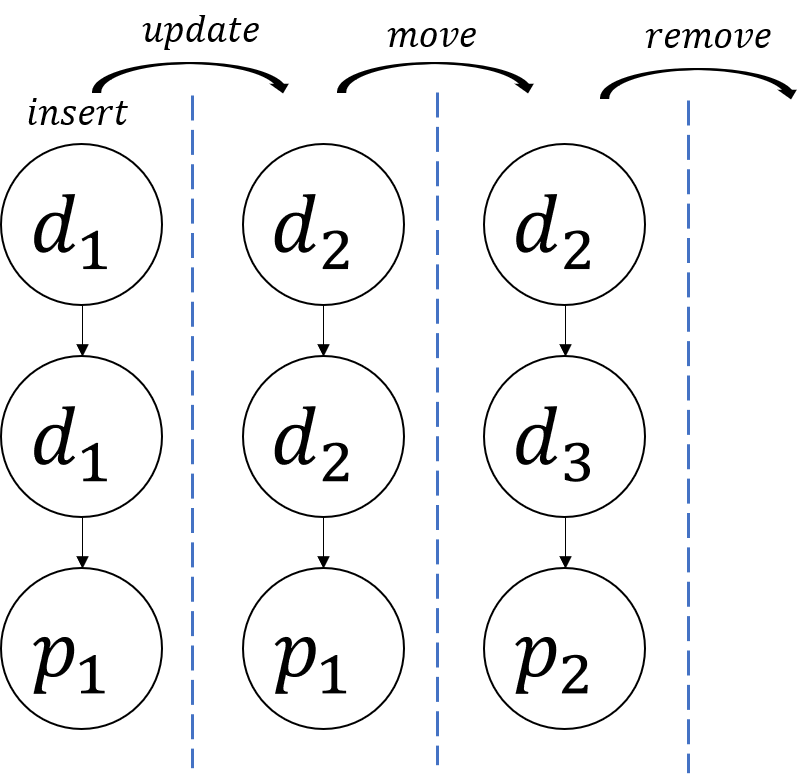 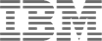 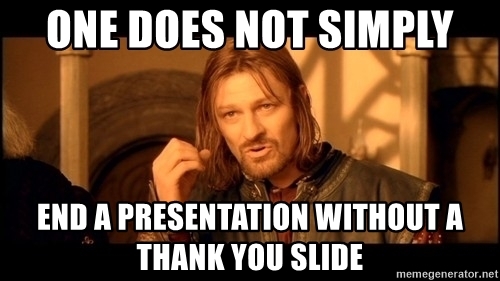 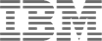 Conclusion and next steps
We’re implementing a delta-based CRDT JSON library
MVReg
ORMap
ORArray

Benchmarking the library and comparing to existing solutions: Automerge, Yjs, etc